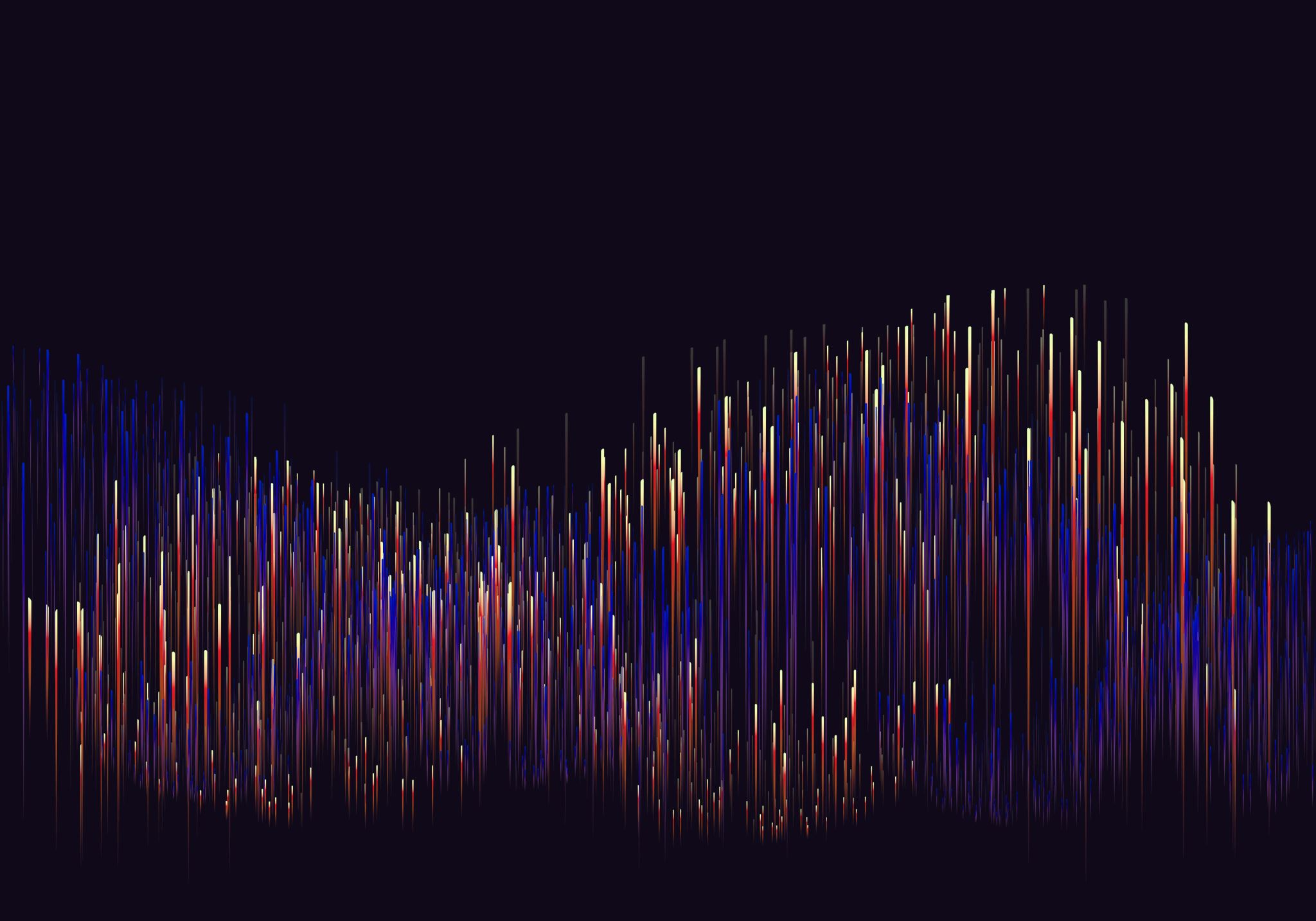 Greve Geral na Argentina, Trump avança e Intercept vaza delação não homologada
24 de janeiro de 2024
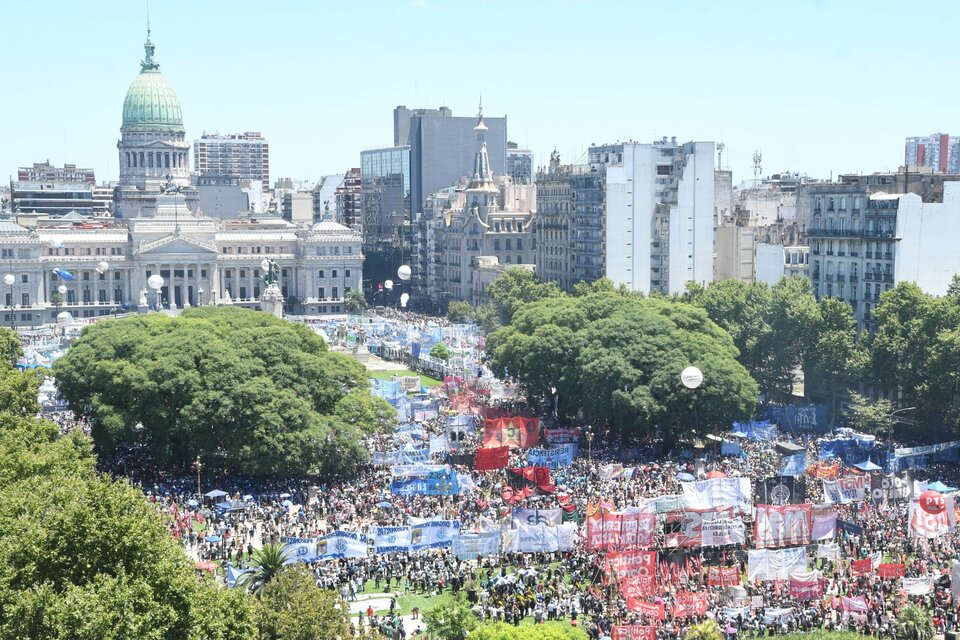 Argentina vai às ruas
Gritando a palavra de ordem "a pátria não se vende", argentinos se reuniram em frente ao Congresso hoje, em Buenos Aires, para protestar contra medidas anunciadas pelo presidente Javier Milei
O governo criou bloqueios para impedir que manifestantes chegassem ao Congresso
A CGT afirma que mais de 1,5 milhão de pessoas aderiram à paralisação no país
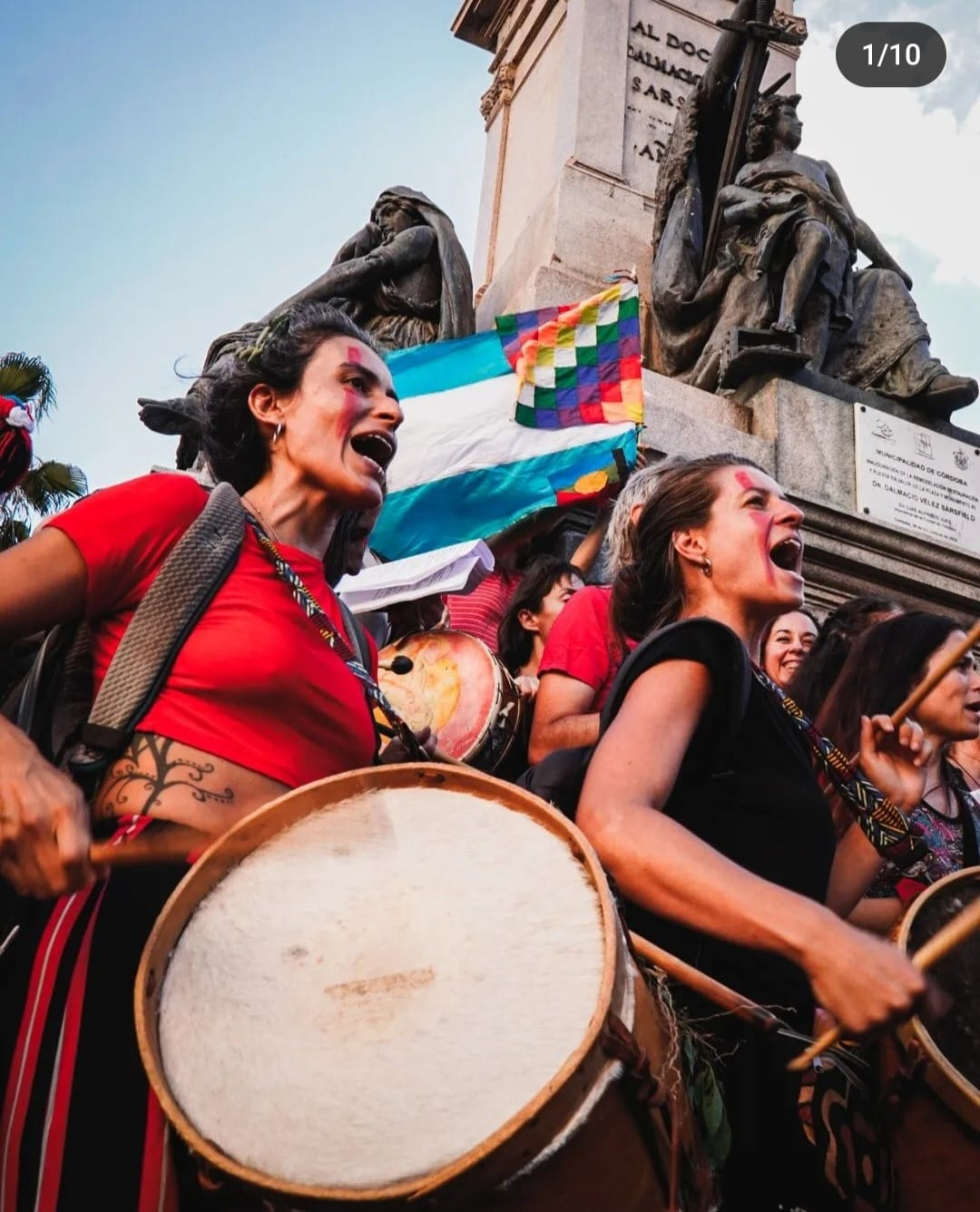 O que move os argentinos?
Greve Geral envolve transporte, saúde, educação, indústria, aeroportos, bancos, restaurantes e teatros, principalmente das 12h à 0h
Greve é reação às duas medidas que Milei anunciou em dezembro para desregular a economia e reduzir os gastos do Estado: um megadecreto e um pacotão apelidado de "lei ônibus" que está sendo discutido no Congresso.
O megadecreto, com 366 artigos, já está em vigor, mas teve a parte relativa à reforma trabalhista suspensa pela Justiça
Já a “Lei Ônibus” foi reformulado pelo governo. A nova proposta, apresentada na segunda, exclui 141 dos 664 artigos originais do pacote, mas mantém as reformas liberais de base
Trump avança nas primárias do Partido Republicano
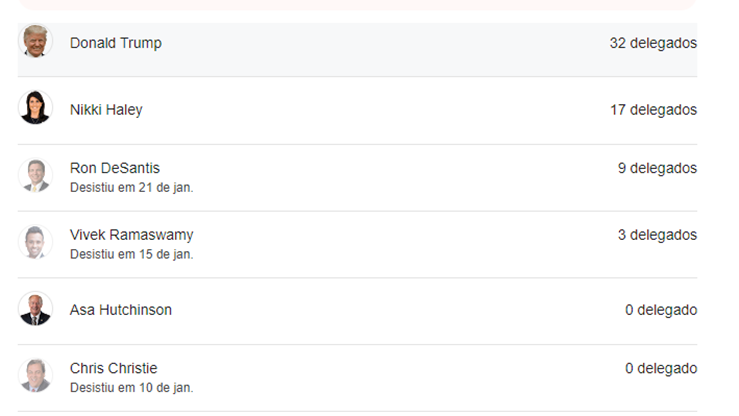 Donald Trump venceu as primárias do Partido Republicano em New Hampshire, a segunda ocorrida até aqui para definir o candidato que disputará as eleições presidenciais neste ano
Agora, Trump soma 32 delegados
São necessários 1.215 delegados para vencer a nomeação do partido
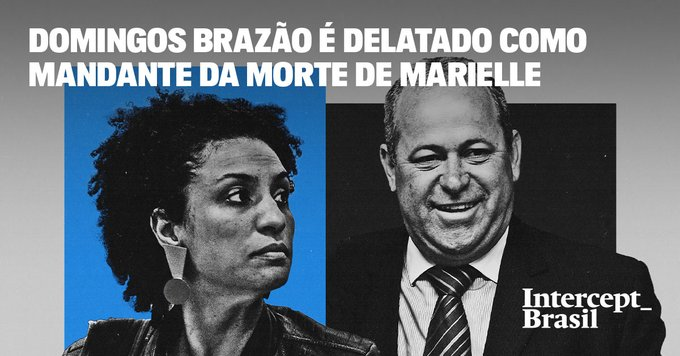 A casca de banana do vazamento da delação de  Ronnie Lessa
A delação do ex-policial militar Ronnie Lessa, acusado de assassinar a vereadora Marielle Franco, ainda não foi homologada
Mesmo assim, mais uma vez, foi ilegalmente vazado o nome de duas pessoas delatadas, sendo que o mandante seria Domingos Brazão, ex-deputado estadual e atual conselheiro do Tribunal de Contas do Estado do Rio de Janeiro (TCE-RJ)
Imediatamente, as redes sociais armaram uma guerra de desinformação
Mas, afinal, a quem interessa esses vazamentos de delação? Qual a função de uma delação premiada?
Pesquisa CNT
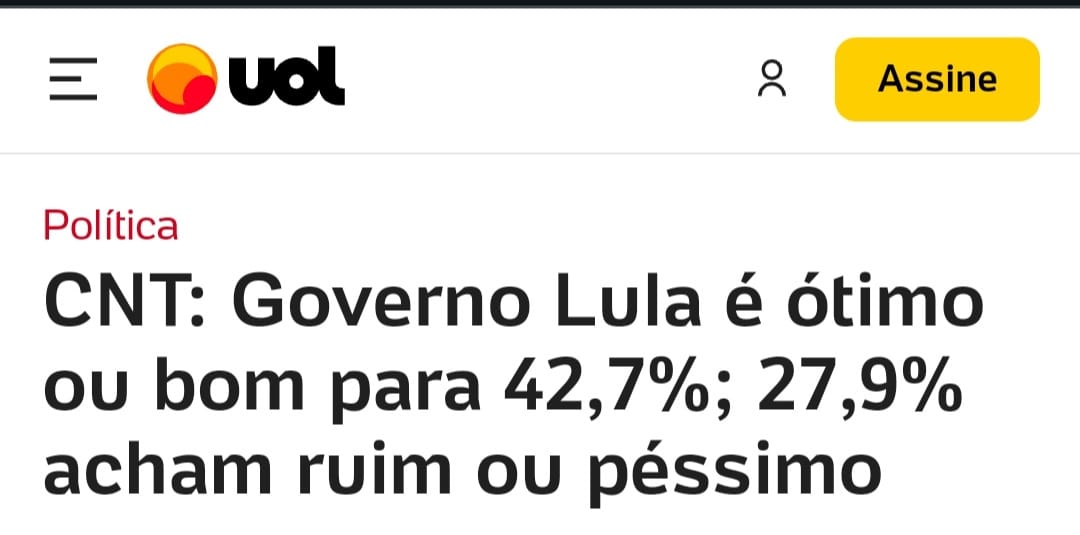 Governo Lula é melhor avaliado que o de Bolsonaro no mesmo tempo de governo
Avaliações positiva e negativa ficam estáveis
Pesquisa revela, ainda, que 33,5% votariam em prefeito apoiado por Lula; 15,7%, por Bolsonaro